INICIO | ¿QUÉ ES OVERCOMING OBSTACLES?
UN DÍA EN UNA VIDA
Camilla Juarez es una estudiante de último año de la escuela secundaria. A continuación, están las actividades que planificó para hoy.
Hogar
Escuela
Trabajo
© 2022 OVERCOMING OBSTACLES
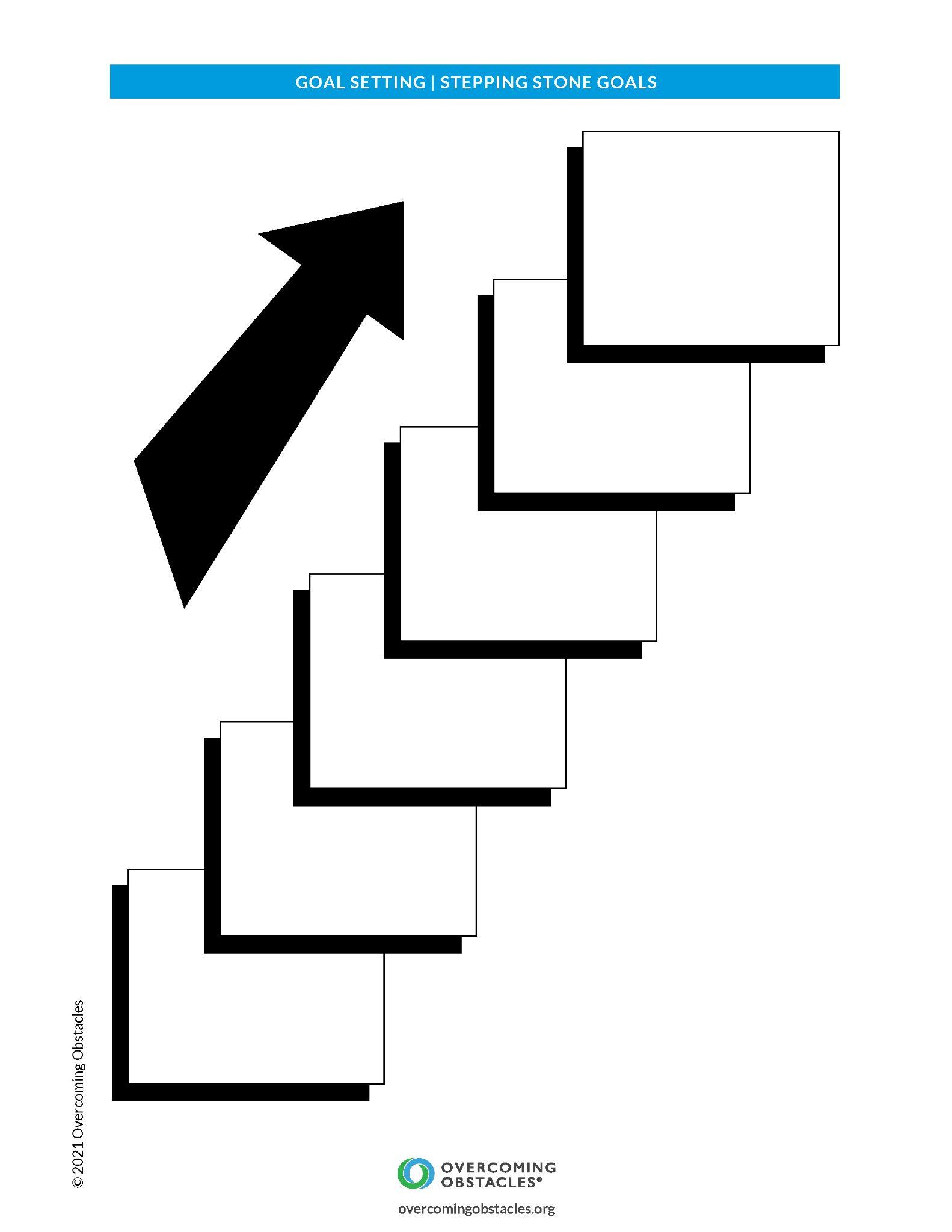